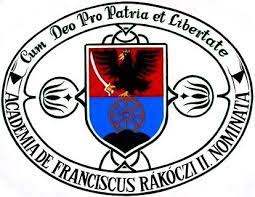 Ferenc Rakoczi II Transcarpathian Hungarian College of Higher Education
Course OutlineCourse Title: «Розвиток навичок письма  англійською»Developing writing skills in English
Department : Philology
Prepared by: Katalin Hnatik
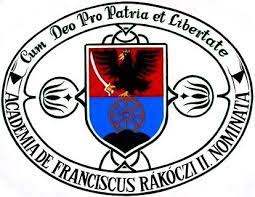 Ferenc Rakoczi II Transcarpathian Hungarian College of Higher Education
Course Type : elective course
Course Lecturer: Katalin Hnatik, phd
Level of the course unit: -
Semester: Spring
Lectures:10
Seminars: 20
Independent study: 90
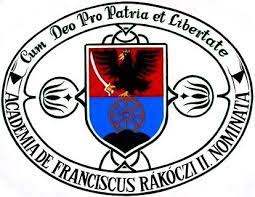 Course description: The course contain information about writing from the prewriting stages of planning and organization through actual writing, and revision and editing. It also provides various descriptive, editing, assessing techniques that can improve the quality of essays students write.
Goals: This course is designed to improve students’ understanding and application of techniques and skills in professional writing. It also focuses on developing and expanding essay composition skills and introduce students to the practice of writing for social purposes. 
Course Requirements:
Active participation in both lectures and seminars. Complete the given tasks,write a Module test and a final test comprises the final grade.
Main topics:
Letter writing. Formal, informal and semi-formal letters. Transactional letters
Descriptive writing. 
Argumentative essays
Assessment in letters
Ferenc Rakoczi II Transcarpathian Hungarian College of Higher Education
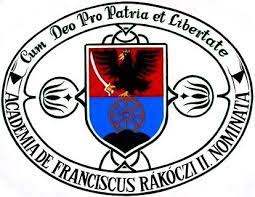 Ferenc Rakoczi II Transcarpathian Hungarian College of Higher Education
Class procedure:
Lectures and demonstrations
Seminars -assessment through writing exercises 
Academic Honesty and Plagiarism : course work needs to be honest. Students are not allowed to plagiarize material for assignment
Evaluation:
The final grade reflects on in-class writing and participation , module test,final test
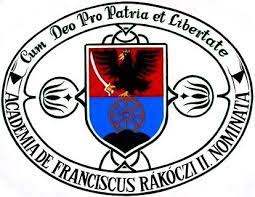 Ferenc Rakoczi II Transcarpathian Hungarian College of Higher Education
Basic reference 
Olson, Judith F. Writing skills success in 20 minutes a day. LearningExpress, LLC, New York. 2009. - p. 208.
Evans V. Successful writing. Upper-intermediate. Expess publishing, 2008. -  p. 138
Evans V. Successful writing. Proficieny. Expess publishing, 2000. -  p. 160
Sundem G. Improving student writing skills. Corinne Burton, M.A.Ed. 2008. -  p. 138.